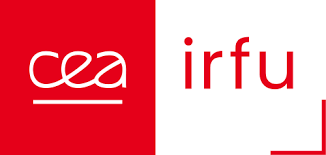 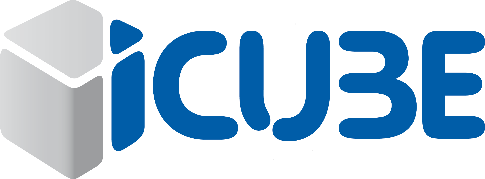 Status of the SPARC design
Jean SOUDIER
Designers: Jean Soudier, Christophe Flouzat
Reviewers: Frédéric Morel
Jean.soudier@iphc.cnrs.fr
10/06/2024
Functional layout
Provided by CERN
Asynchronous
Design by IRFU
PADs (Data, Control, Bias, Power)
25µm
Biasing
16µm
Front-end
3
Front-end
4
Fixed priority arbiter 
2
Front-end
1
Pixel
Fixed priority arbiter 
1
Front-end
2
Front-end
31
Fixed priority arbiter
16
Front-end
32
…
32 pixels
1,5mm
1,5mm
Fixed priority arbiter (line)
32 pixels
FIFO
SERIALIZER
SlowControl
100 Mbit/s
TDC / counter
10 juin 2024
Jean.soudier@iphc.cnrs.fr
2
PADs count
10 juin 2024
Jean.soudier@iphc.cnrs.fr
3
Integration
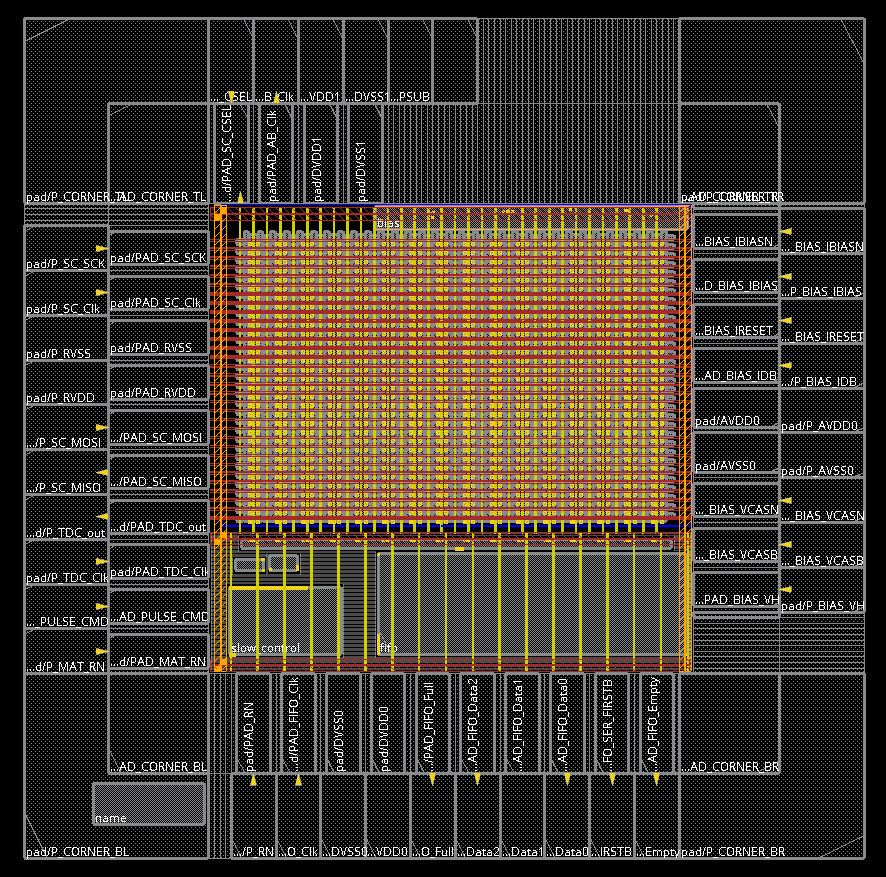 [M1 to M4] : FIFO, Slow control, Column, Pixel
[M1 to M3] : Digital In Pixel, Line, VCO, TDC
[M1 to M2] : Biasing
[ZA] : Name
10 juin 2024
Jean.soudier@iphc.cnrs.fr
4
Integration
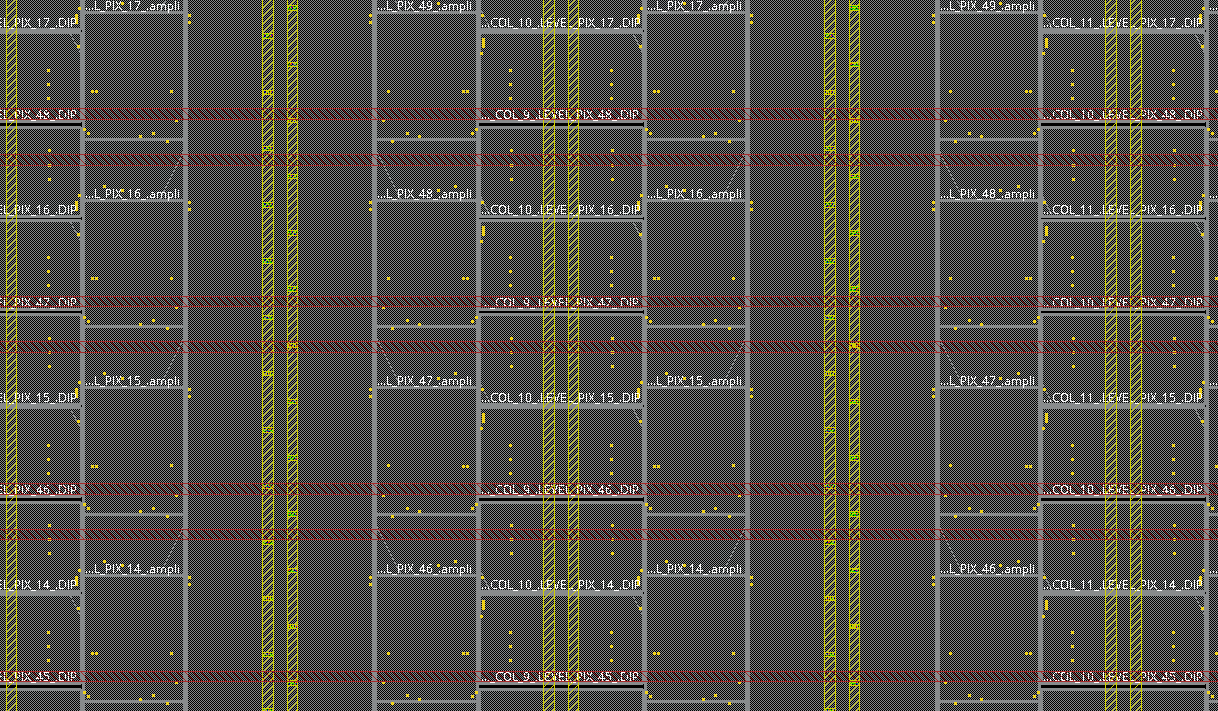 Row selection [M7]
Req, Ack [M1|3]
10 juin 2024
Jean.soudier@iphc.cnrs.fr
5
RN, Col, Modes [M4]
Circuit Communications
Slow Control over SPI (16bits => 4b CONTROL, 4b SELECTION, 8b DATA)

FIFO double entry asynchronous (24b x 64w)

3 Serializer of 8bits (24b/3)

TDC counter 13bits for timestamping
10 juin 2024
Jean.soudier@iphc.cnrs.fr
6
Slow control registers (SPI)
10 juin 2024
Jean.soudier@iphc.cnrs.fr
7
Schematic FIFO 24b x 128w
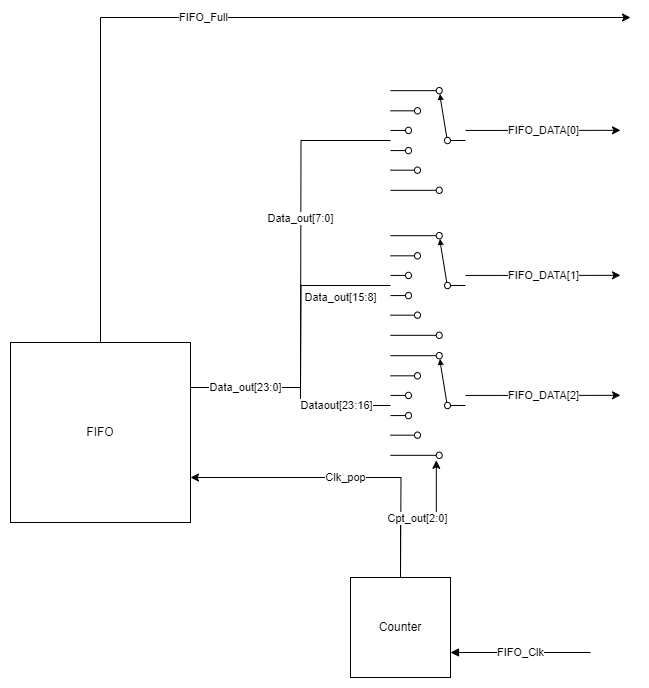 FIFO reset is at least 3 clock cycle with RN down
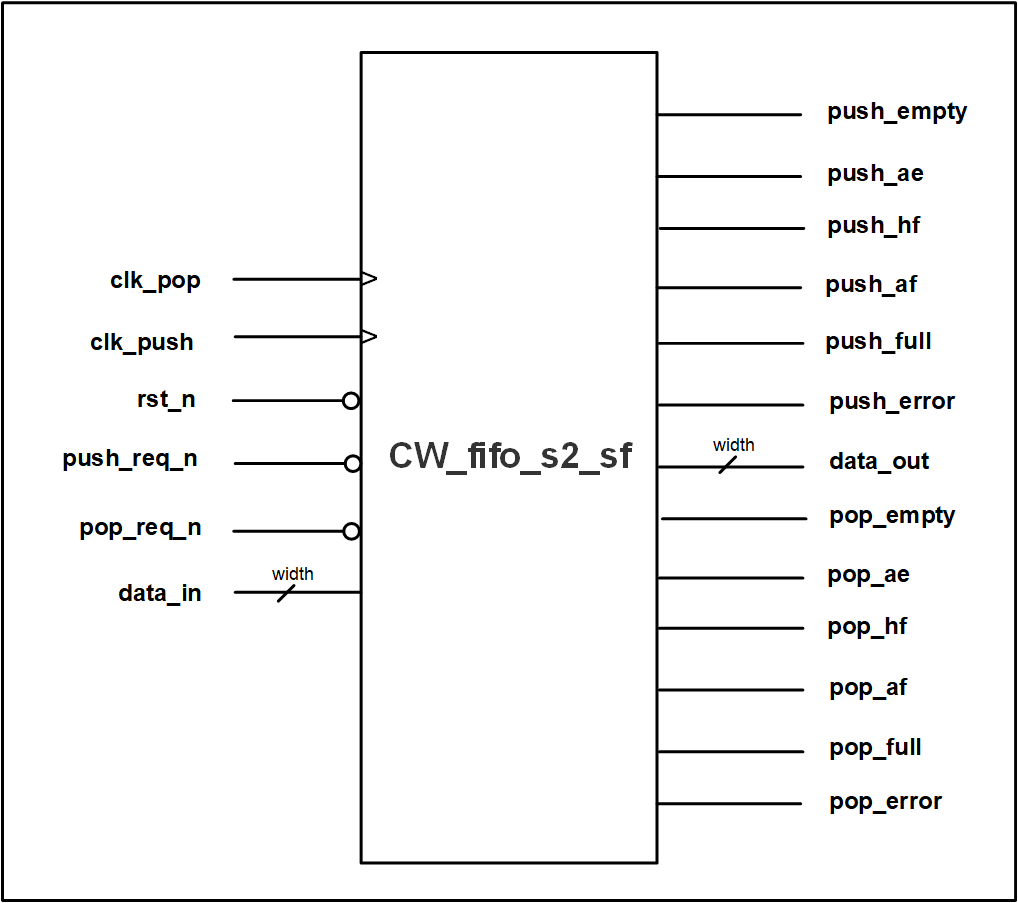 10 juin 2024
Jean.soudier@iphc.cnrs.fr
8
Status
10/06/2024
Jean.soudier@iphc.cnrs.fr
Status
10/06/2024
Jean.soudier@iphc.cnrs.fr
STA
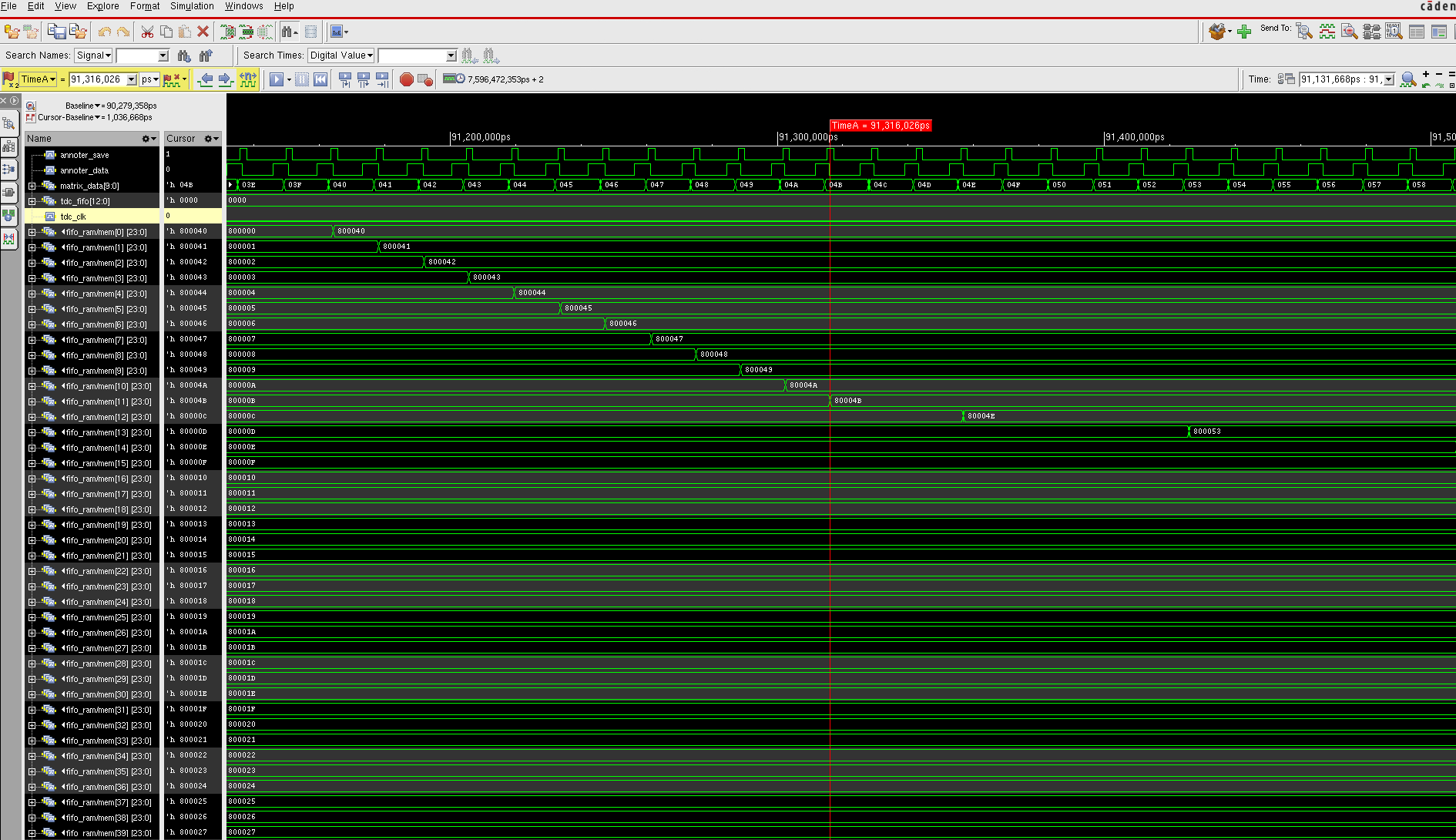 Setup violations on TDC->FIFO & Sel_Reg
Setup violations on MAT->FIFO, Hold TDC
10/06/2024
Jean.soudier@iphc.cnrs.fr
Calendar
S24: Finish FIFO + Biasing
S25-27: Holidays (mail)
S28: Finish integration
S29: STA/IR Drop
S30: LVS/DRC
S31: Functionnal
10/06/2024
Jean.soudier@iphc.cnrs.fr
Tanks you for your attention
10/06/2024
Jean.soudier@iphc.cnrs.fr
FIFO floorplan
Pop_*, push_*
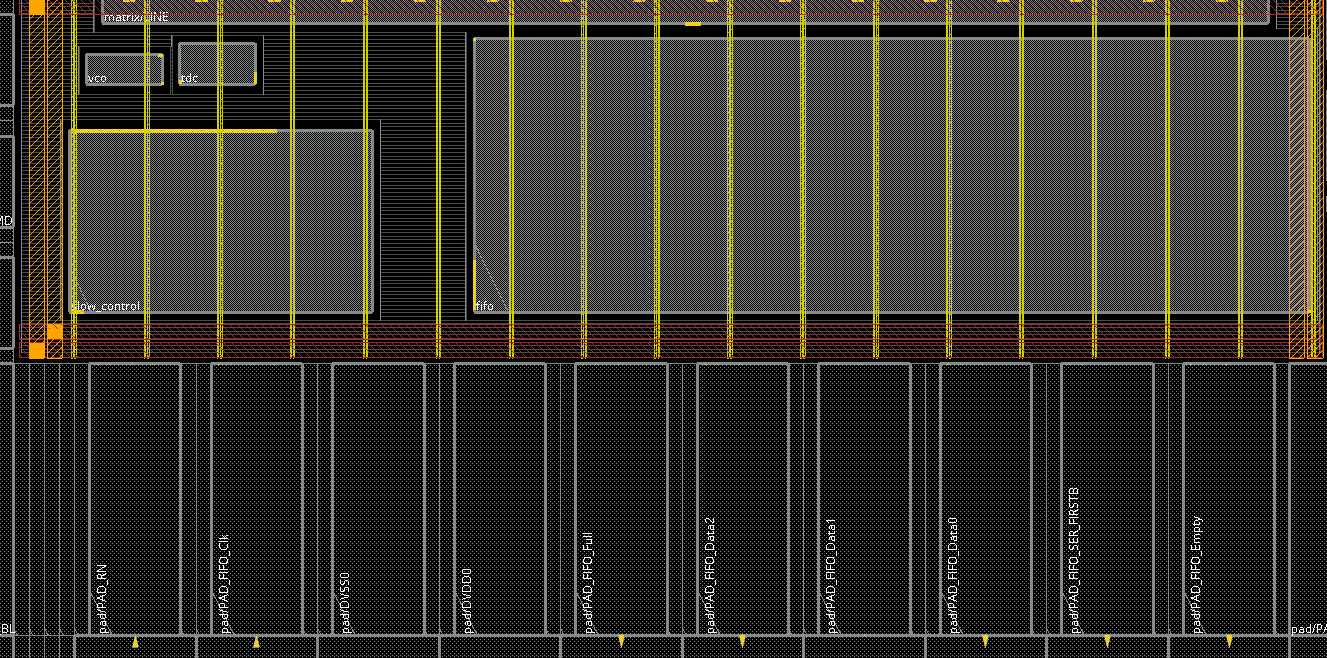 PAD (RN, CLK_POP, push_full, DataOut[2:0], Fifo_clk_pop, push_empty)
Clk_push, DataIn [0:9]
DataIn [23:10]
10/06/2024
Jean.soudier@iphc.cnrs.fr